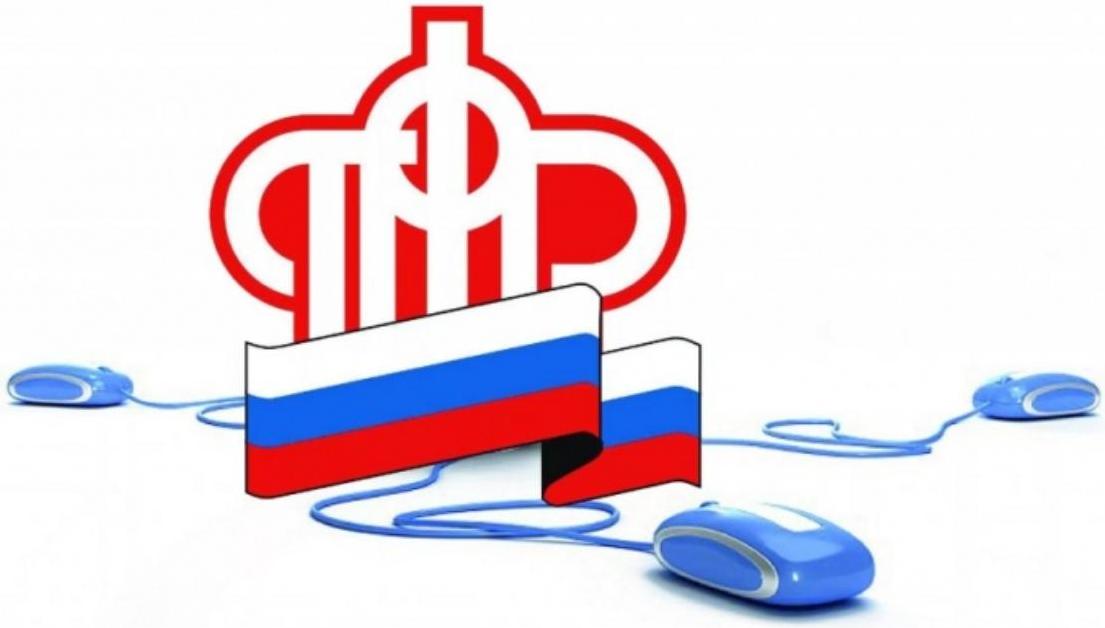 pfr.gov.ru
Пенсионный фонд РФ сообщает о том, что доменный адрес официального сайта ПФР изменился